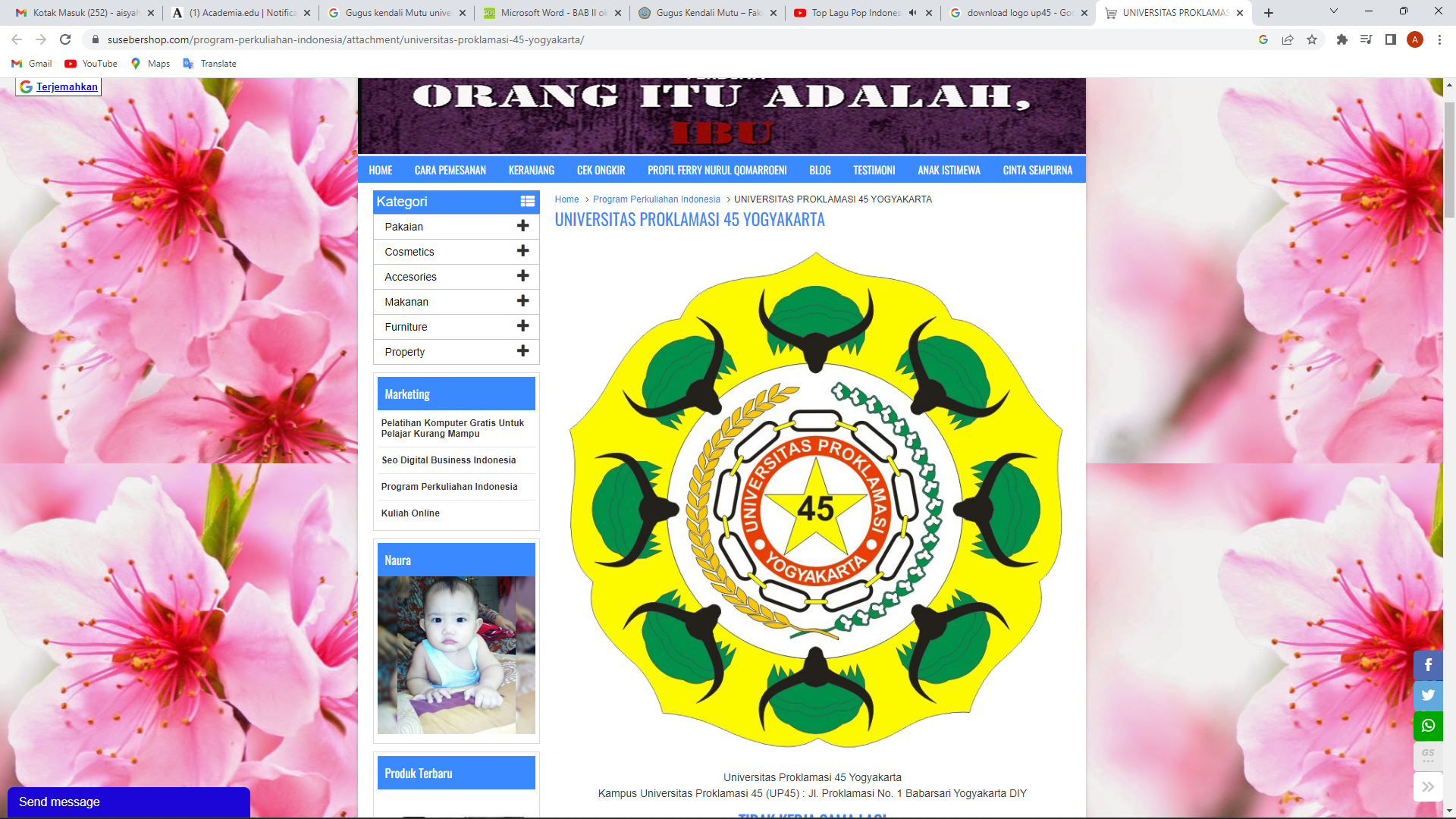 GUGUS KENDALI MUTUTINGKAT Fakultas/prodi
Badan Penjaminan Mutu
Universitas proklamasi 45
2023
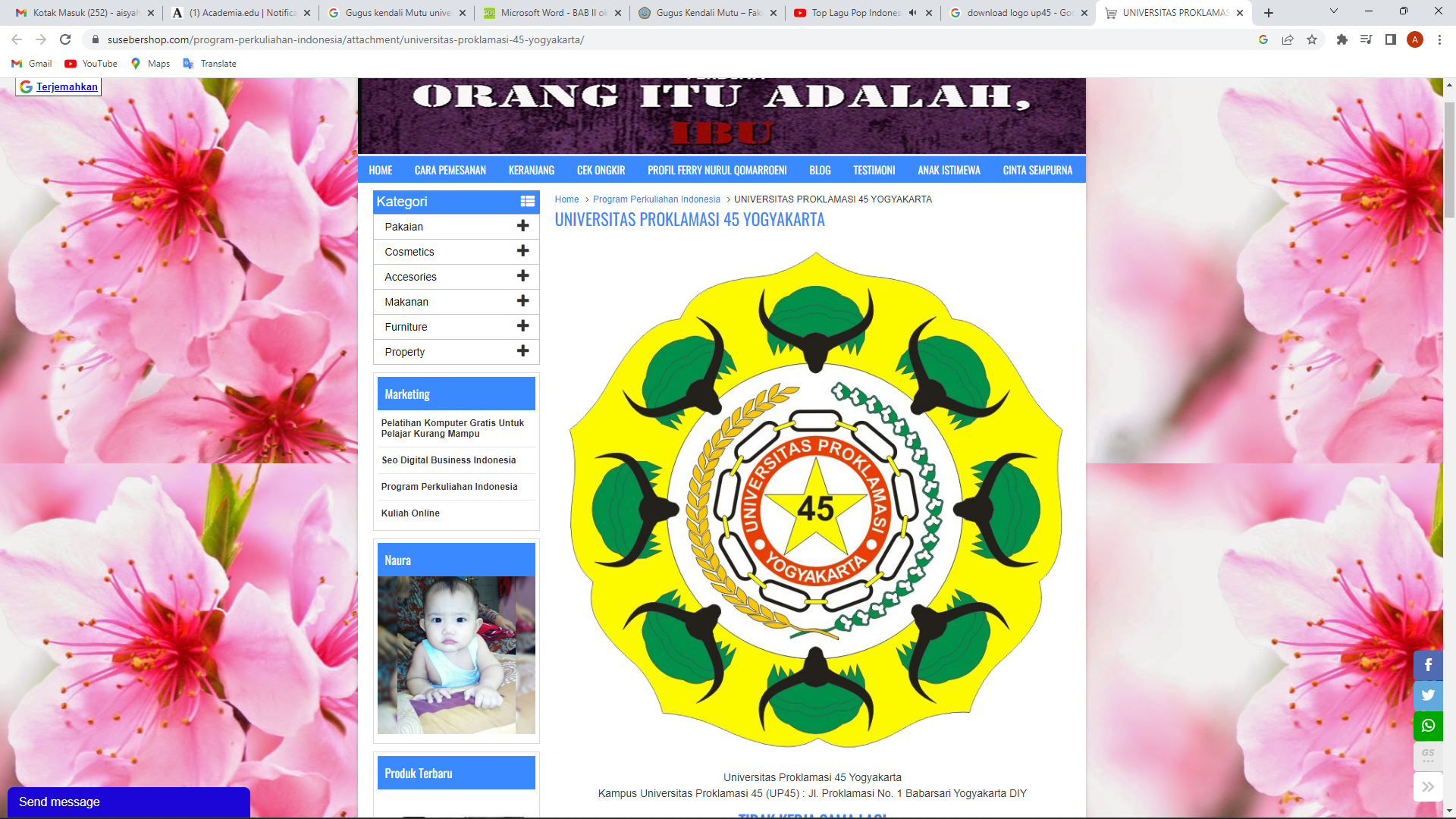 STRUKTUR GKM DALAM FAKULTAS/PRODI
Senat Universitas
Rektor
Badan Penjaminan Mutu
Senat Fakultas
Dekan/Wakil Dekan
Gugus Kendali Mutu
Kaprodi
TUGAS GUGUS KENDALI MUTU UP 45
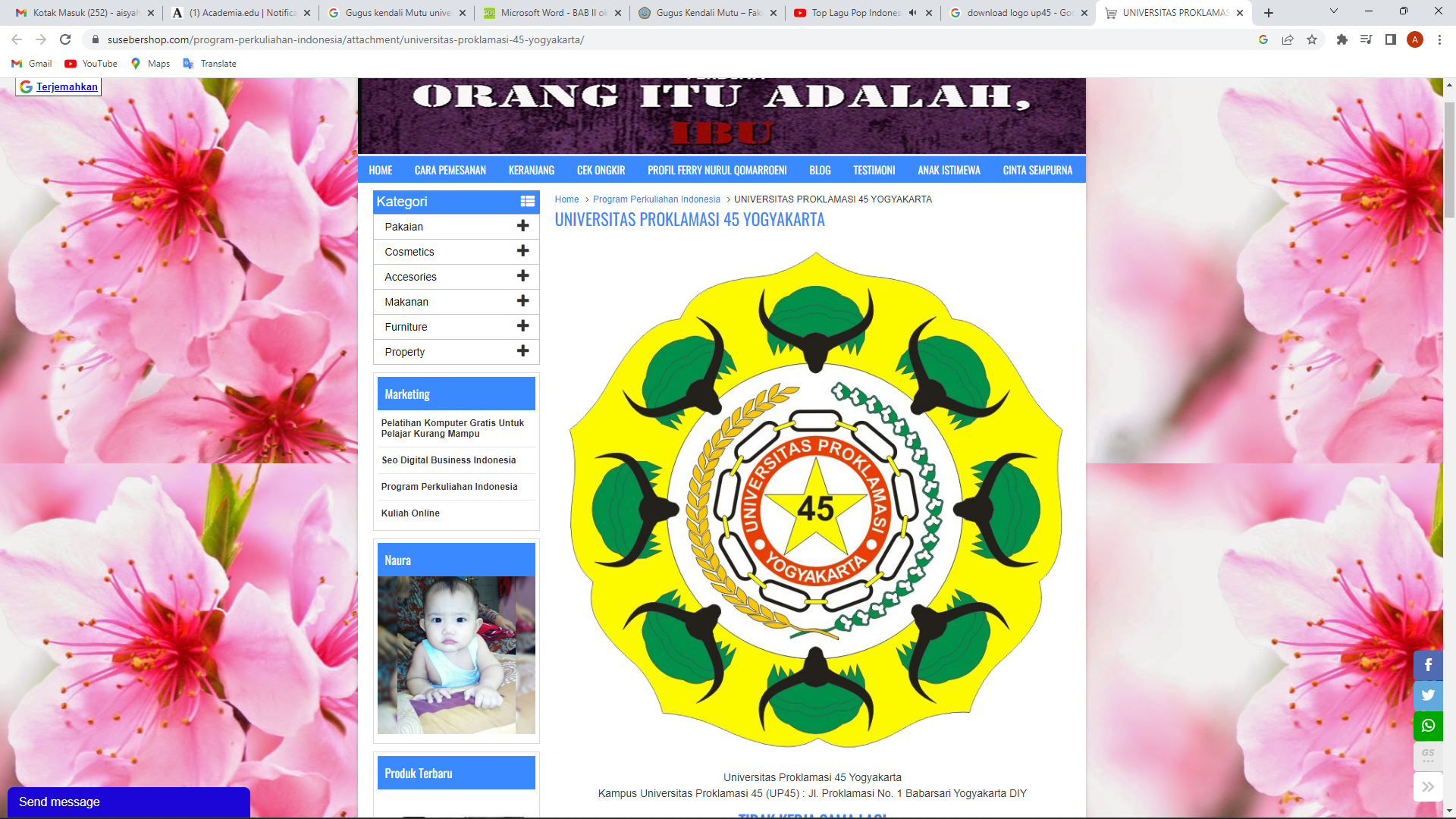 Fokus utama GKM Prodi adalah melakukan monitoring dan evaluasi Tri Dharma PT, khususnya pada pelaksanaan pembelajaran. 
Tupoksi Dekan/Wakil Dekan terhadap GKM Prodi:
Memberikan arahan kepada GKM Prodi terhadap seluruh kebijakan bidang program akademik di UP 45
Memberikan arahan kepada GKM Prodi dalam hal kegiatan monitoring dan evaluasi serta survey pemenuhan masing-masing kriteria
Memberikan arahan kepada GKM Prodi bilamana terjadi kegiatan pokok pengawasan dan evaluasi yang tidak sejalan dengan Tupoksi bidang akademik di UP 45
TUGAS GUGUS KENDALI MUTU UP 45
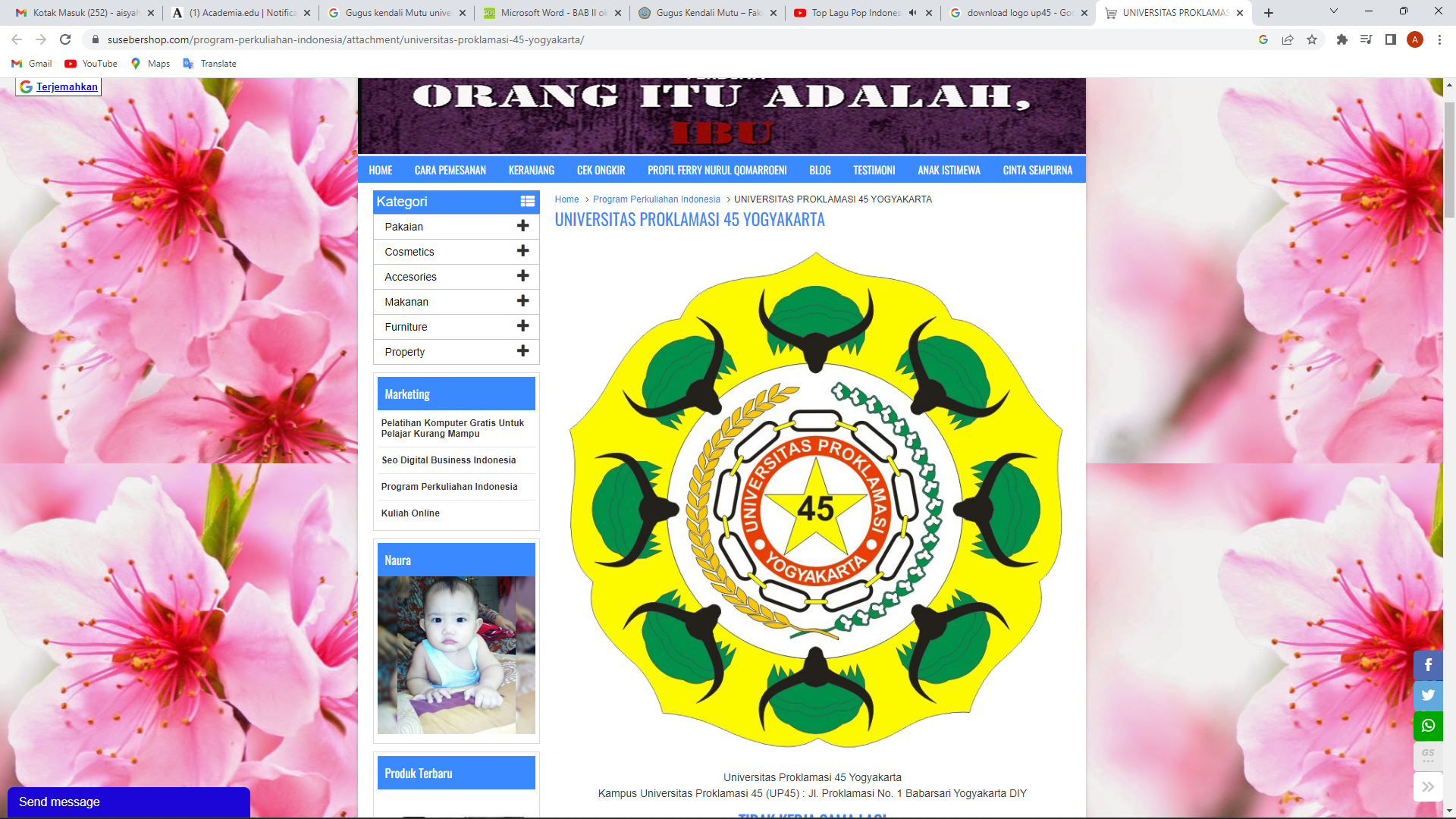 Fokus utama GKM Prodi adalah melakukan monitoring dan evaluasi Tri Dharma PT, khususnya pada pelaksanaan pembelajaran. 
Tupoksi GKM Prodi:
Menyusun rencana program pelaksanaan kegiatan monitoring dan evaluasi pembelajaran pada awal semester, pertengahan semester dan di akhir semester untuk mendukung pemenuhan data akreditasi Prodi.
Mengimplementasikan pelaksanaan kegiatan monitoring dan evaluasi pembelajaran pada awal semester, pertengahan semester dan di akhir semester untuk mendukung pemenuhan data akreditasi Prodi.
Melakukan analisa hasil pelaksanaan kegiatan monitoring dan evaluasi pembelajaran
Menyusun dokumen hasil analisa monitoring dan evaluasi pembelajaran pada awal semester, pertengahan semester dan di akhir semester untuk mendukung pemenuhan data akreditasi Prodi.
Membuat laporan pelaksanaan monev pembelajaran yang terdiri dari: Hasil Temuan serta rencana tindak lanjut dan membuat laporan Tindak lanjut.
Menyampaikan hasil (beserta Hasil temuan dan rencana tindak lanjut) Monev pembelajaran kepada korprodi.
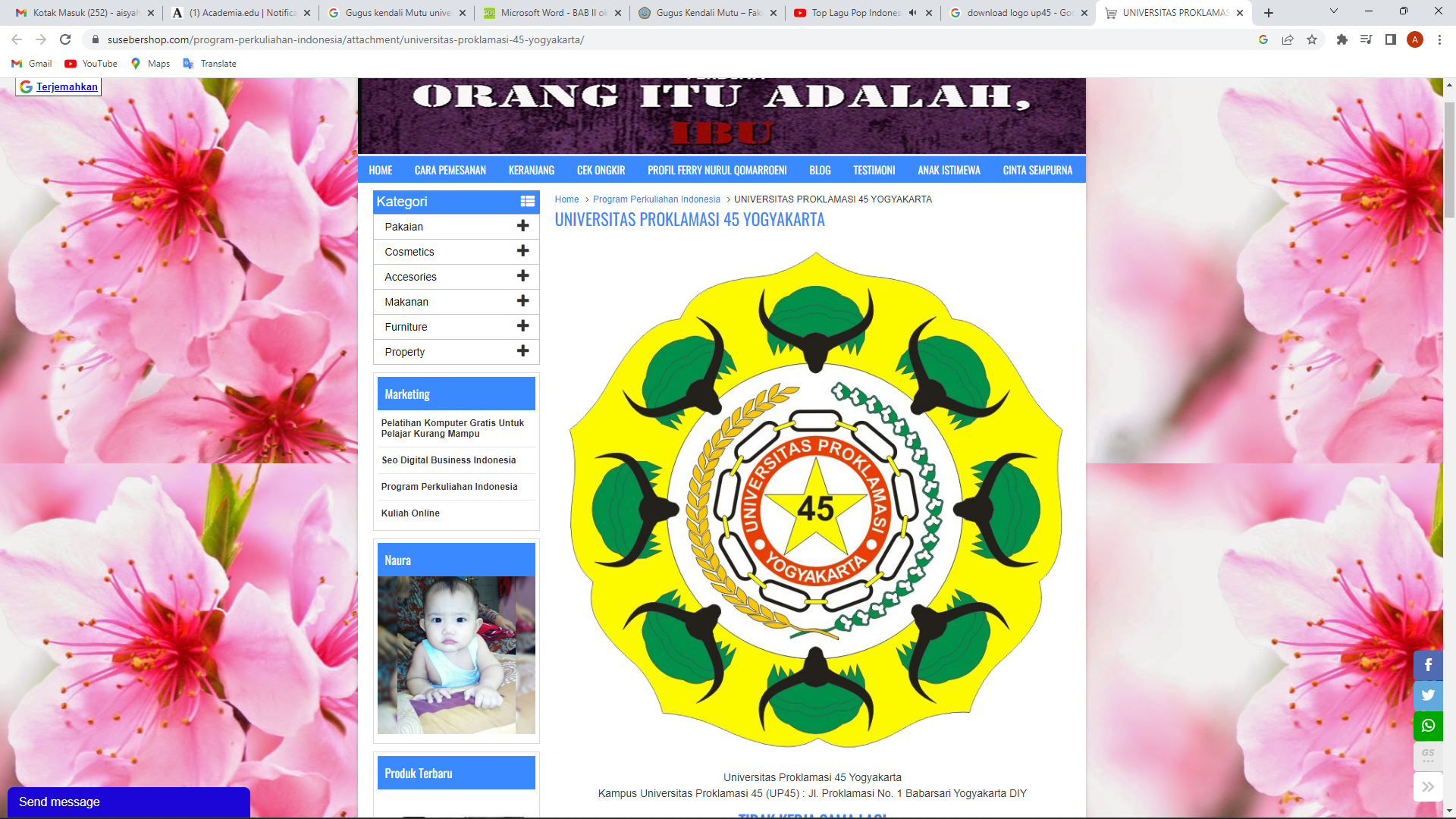 TUGAS GUGUS KENDALI MUTU
Pengawasan Pelaksanaan Pengajaran  mengacu pada 33 dokumen SPMI UP 45
Penyusunan instrumen pelaksanaan monev dan survei dilakukan secara bersama-sama dengan GKM UP 45
Pelaksanaan monev pembelajaran dilakukan pada 3 tahap yaitu: di awal pelaksanaan pembelajaran, tengah pelaksanaan pembelajaran, dan akhir pelaksanaan pembelajaran.
Hasil monev dianalisis bersama dengan tim GKM Prodi, dan dibuat laporan hasil monev.
Membuat laporan pelaksanaan monev pembelajaran yang terdiri dari: Hasil Temuan serta rencana tindak lanjut. Membuat laporan Tindak lanjut.
Menyampaikan hasil (beserta Hasil temuan dan rencana tindak lanjut) Monev pembelajaran kepada korprodi. 
Kaprodi menindaklanjuti hasil monev dengan mengadakan rapat bersama staf dosen sekaligus pembinaan staf dosen UP 45. 
Laporan monev dan survei dan Tindak Lanjut diberikan kepada Dekan/Wakil Dekan untuk diserahkan kepada GKM BPM.
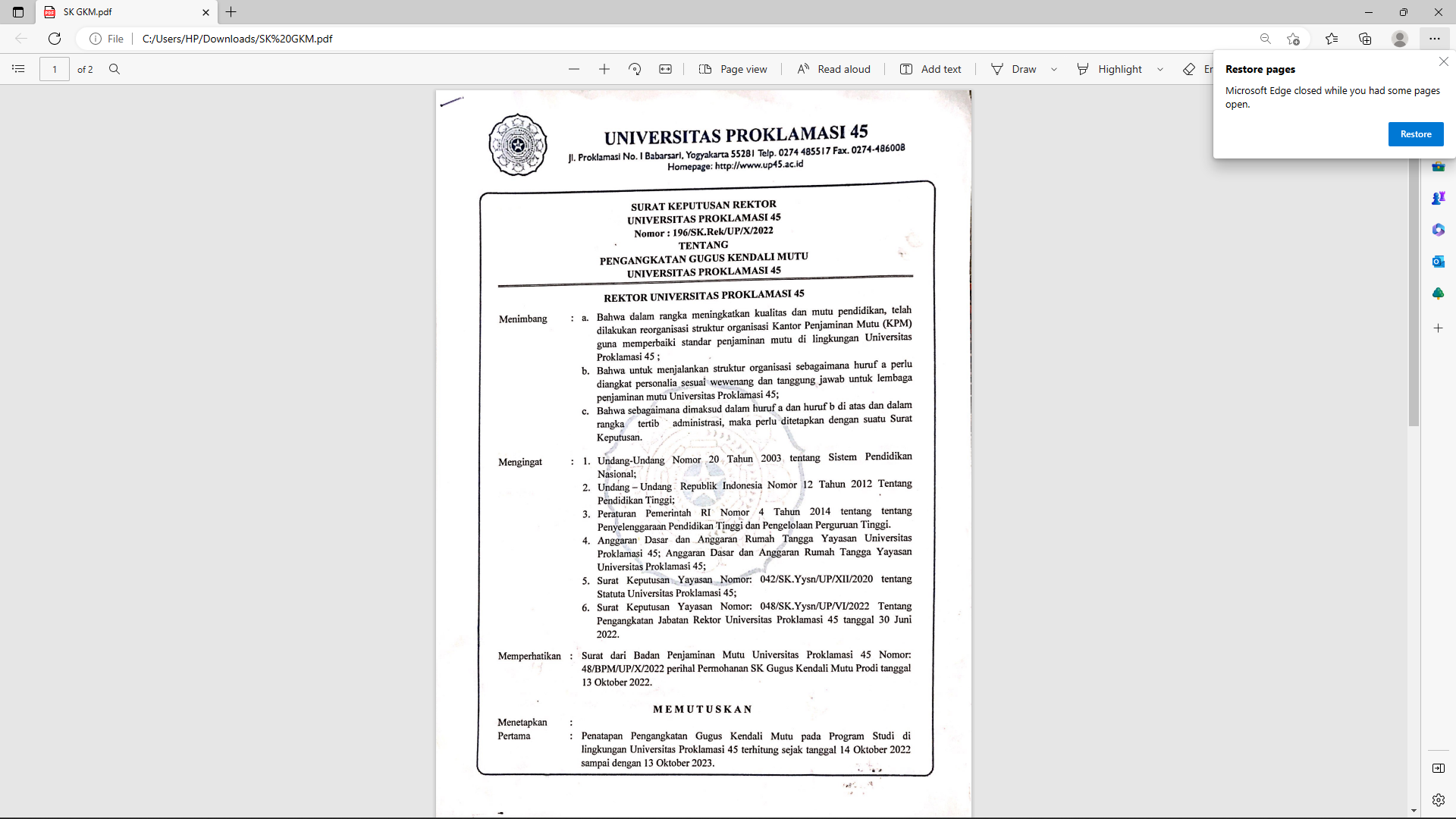 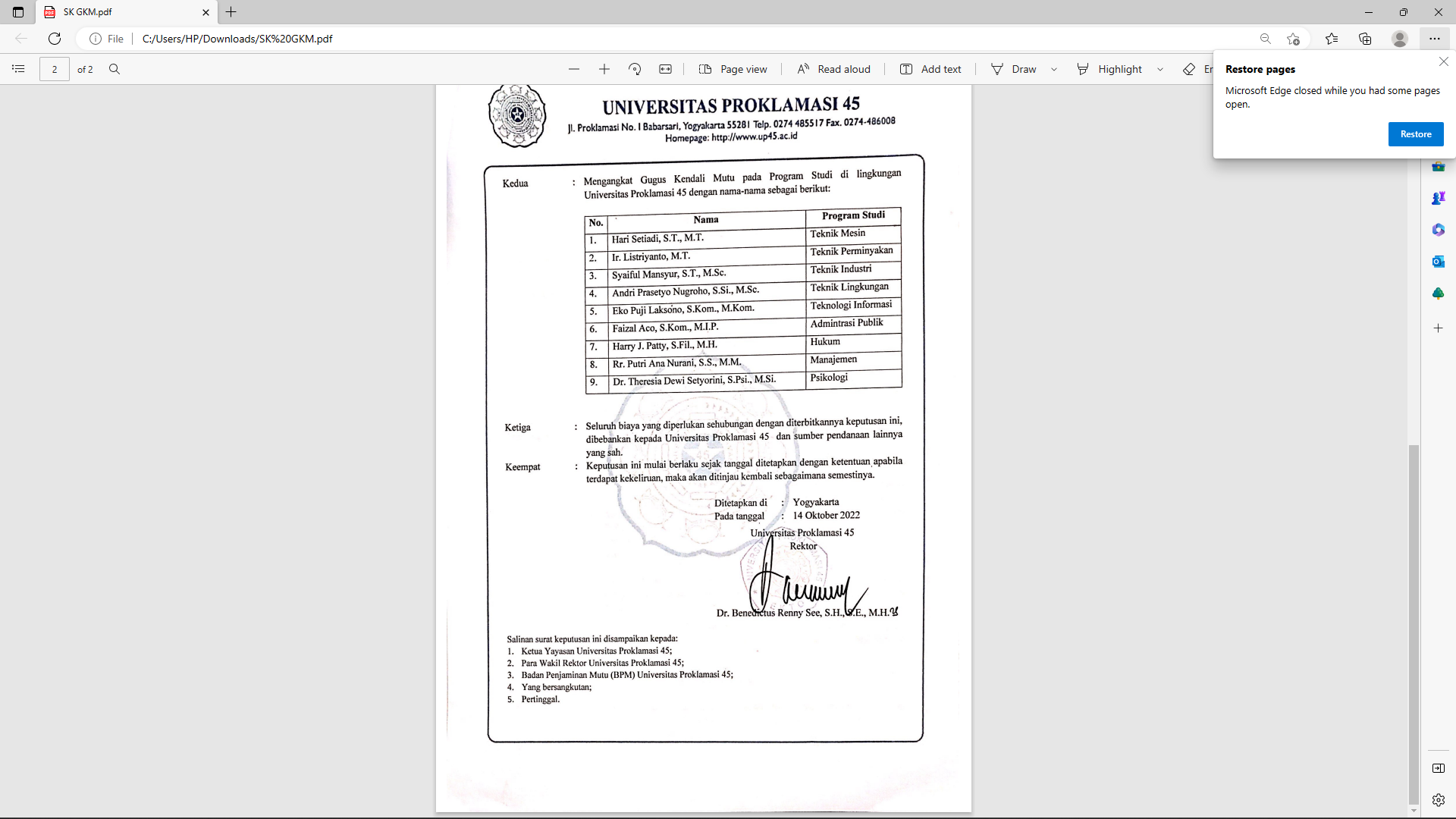